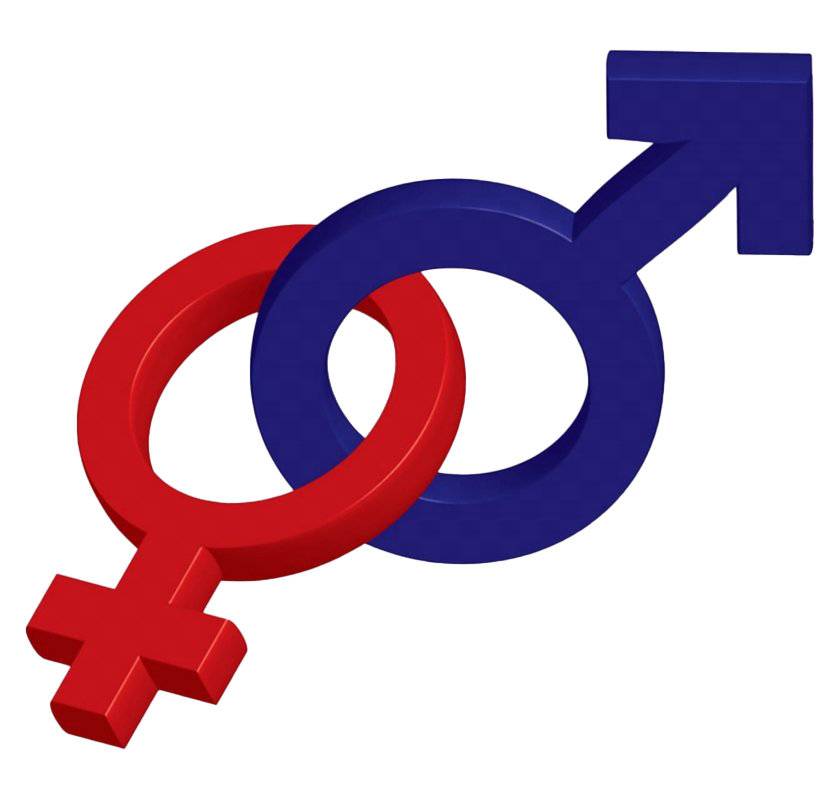 SUBSTANTIEF- GENUS - CASUS
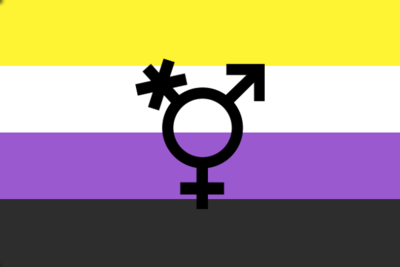 2de JAAR, Morfologie I. 
©  iva.rezkova@ff.cuni.cz
GENUS: grammaticaal geslacht
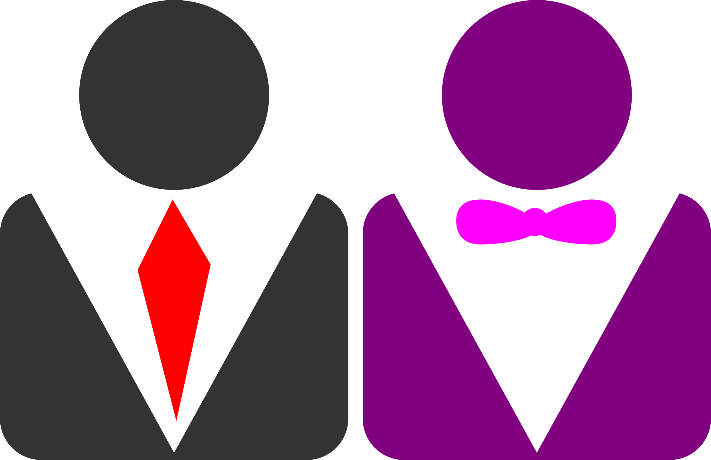 WAAROM MOET JE HET KENNEN?  
→ keuze van lidwoorden: het huis   x  de woning

→ vorm van adjectief: een groot huis  x  een grote woning

→ distributie van pronomina / odkazování zájmeny

	Het is duur.   X  Hij is duur. 

	Dit/Dat boek moet je hebben.    x   Deze/die film moet je zien.

	Ons kind is heel klein.       X  Onze dochter is jarig.
de -woorden    		x              het-woorden
??  tweegenerasysteem / systém dvou rodů ?? 

driegenerasysteem: masculina & feminina (de), neutra (het) 

bij mensen / dieren   přirozený  x gramatický rod)

→  de man / docent / acteur
→ de vrouw / docente / actrice
→ het kind / het meisje / het hondje
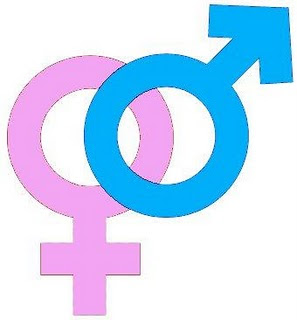 [Speaker Notes: mannelijk, vrouwelijk , onzijdig

Zásadní kvůli odkaazování (hij x zij)
bedoelde onderscheid is van belang voor de verwijzing door middel van persoonlijke en bezittelijke (en in beperkte mate vragende en betrekkelijke) voornaamwoorden,

De organisatie bestaat niet lang. – Zij is in … opgericht. 
De regering en haar beslissingen. 

De appel is zuur, ik wil hem niet opeten. 
De computer is kapot, hij is al oud.

De soep – verschil Zuid (dialecten)   x   Noorden – Ze is te heet.  / Hij is te heet.  / Het is niet te eten.]
Genus bij niet-levende  de -woorden
driegenerasysteem: masculina en feminina (de), neutra (het) 

bij geen levende wezens / neživotná subst. → rozlišujeme také feminimum a masculinum ! ( x AJ)
   F:  	de organisatie, de regering, de liefde, de kennis
   M:   de appel, de boom, de stoel, de strijd
   M + F: de taal, de soep, de stad, de deur
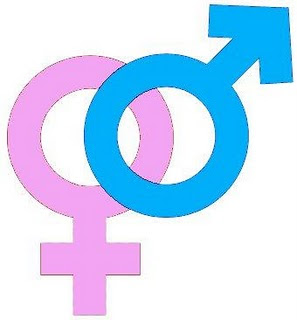 [Speaker Notes: mannelijk, vrouwelijk , onzijdig

Zásadní kvůli odkaazování (hij x zij)
bedoelde onderscheid is van belang voor de verwijzing door middel van persoonlijke en bezittelijke (en in beperkte mate vragende en betrekkelijke) voornaamwoorden,

De organisatie bestaat niet lang. – Zij is in … opgericht. 
De regering en haar beslissingen. 

De appel is zuur, ik wil hem niet opeten. 
De computer is kapot, hij is al oud.

De soep – verschil Zuid (dialecten)   x   Noorden – Ze is te heet.  / Hij is te heet.  / Het is niet te eten.]
natuurlijk geslacht  x   grammaticaal woordgeslacht
PŘIROZENÝ ROD   X  GRAMATICKÝ ROD: 
→  geen verband 
→  verwijzing naar personen gebaseerd op natuurlijk geslacht!

Het staatshoofd komt op bezoek, we moeten het haar / hem goed ontvangen.

Er woont een leuk meisje hiernaast, ik vind het haar supermooi.


→  meer voorbeelden:	het kind, het jongetje, het paard en het varken
de- woorden
[Speaker Notes: de (omstreeks 75%)      x  het (omstreeks 25%)


een aantal regels voor de verdeling de  x het]
de- woorden: vormcategorieën
conversie van werkwoordstam
de groei, haat, duw, roep, val;  inzet, overval, aankoop, …



LET OP: soms met klankverandering: de band (binden), de gift (geven), de greep (grijpen), de inbraak (inbreken), de opstand (staan), de sprong (springen)

→  LET OP: werkwoordsstammen met be-, ge-, ont-, ver-  het begin, het gebruik, het verhaal
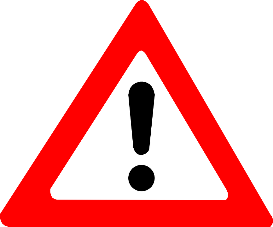 [Speaker Notes: →  uitzonderingen / vyjimky: 	het werk, het deel, het misbruik.]
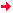 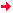 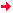 de- woorden: vormcategorieën
2. Typische achtervoegsels:

-de/-te: 	de liefde, de lengte, de breedte, de ruimte
-heid: 	de goedheid, de schoonheid, de waarheid 
-ing: 	de bevrijding, de regering, de opening
-ij: 		de bakkerij, de maatschappij
-nis: 	de begrafenis, de duisternis, de kennis
-st (na werkwoordsstammen): de komst, de winst, de kunst
[Speaker Notes: PAS OP: ge + te = het woord = gestalte, gebergte…

Řada výjmek, např. - ij – het schilderij (obraz)]
De- woorden: vormcategorieën
3. Vreemde achtervoegsels:
-ica: de ethica, de fysica
-ie: de biologie, de chirurgie, de traditie
-iek (bij abstracta): de muziek, de neerlandistiek, de politiek
-ine: de cabine, de discipline, de vaseline 
-iteit: de elektriciteit, de kwantiteit, de rariteit
-ose: de diagnose, de metamorfose
-sis, -tis, -xis: de basis, de crisis; de bronchitis, de syntaxis 
-theek:   de apotheek, de bibliotheek, de discotheek 
-yse:  de analyse, de hypofyse 
-age: de bagage, de lekkage, de garage            		x   maar:  	het percentage; 										het personage, 						   	  	
-suur/-tuur:  de censuur, de cultuur, de natuur 	      	 x   maar: 	het avontuur,                       									het/de creatuur
DE-woorden: betekeniscategorieën
Persoonsnamen: de neef, de broer, de docent, de leerling, de baas, de mens
       (  x   het meisje, het kind, het mens/wijf)

Diernamen: de leeuw, hond, slang, papegaai, mier, vogel
		 ( x het paard, het rund, het kalf )

Namen van bloemen, bomen, vruchten: de roos, de narcis, de beuk, de eik, de peer

Jaargetijden: de lente, de zomer, de herfst, de winter    ( x het voorjaar)

Muziekinstrumenten:  de fluit, de klarinet, de piano, de trompet, de viool 
        				 (x het klavier, het orgel)

6.  Namen van cijfers, getallen, klanken, letters: de vier, de 37 (bus), de a, de x
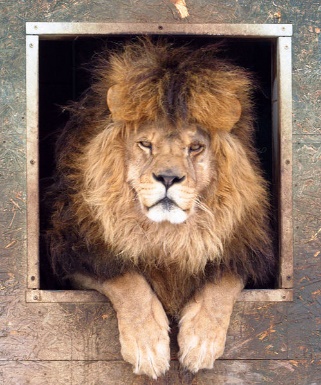 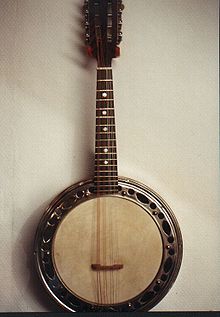 [Speaker Notes: MAAR de mens (homo-sapiens) heeft een niet-verbogen onbepaald voornaamwoord voor zich: ieder mens, elk mens]
het- woorden
[Speaker Notes: de (omstreeks 75%)      x  het (omstreeks 25%)


een aantal regels voor de verdeling de  x het]
HET-woorden: vormcategorieën
alle verkleinwoorden: 
	het huisje, het boompje, het jongetje, het meisje

achtervoegsels: 
isme/-asme: het enthousiasme, het sarcasme, het idealisme, het realisme
ment: het instrument, het testament
sel: het achtervoegsel, het stelsel, het deksel 
um (Latijn): het centrum, het gymnasium, het referendum  (x maar: de datum)
HET-woorden: vormcategorieën
3. conversie van een werkwoordsstam met be-, ge-, ont- of ver-:
het begin, bestuur, geloof, ontslag, verband, verzet, verhaal

4. afleidingen van ww-stammen +  ge-:
doen- gedoe, zeuren - gezeur, gezeik, gejuich, gebak, geval

5. verzamelnamen ge- + -te
geboomte, gebergte, geraamte, (on)gedierte

6. Substantivisatie van andere woordsoorten (V, A): 
het eten, het slapen, het aflopen,   
het wit (van een ei), het leuke, het aangename, Het Frans, het Engels
het waarom, het voor en tegen
HET-woorden: Betekeniscategorieën
namen van windrichtingen: het zuiden, het westen, het zuidoosten

namen van metalen: het goud, het zilver, het ijzer, het koper

 talen : het Deens, het Arabisch, het Gents, het slang

sporten en spelen: het hockey, het basketbal, het scrabble

namen van landen en steden – als nader bepaald:
	het mooie Praag, het Nederland van nu
DE-/ HET-woorden  - slovo má obě možnosti členu
Zonder betekenisverschil  / bez změny významu: 				

	de/het figuur, kilo, keer (deze keer, dit keer) 

	het/de mengelmoes, menu, risico, rooster, schilderij, …

II. Met betekenisverschil / člen změní význam slova   
1.  Stofnamen   x  voorwerpsnaam: 
	het industrieel gebruikte diamant   	x  de diamant in haar ring
	het kurk als vloerbedekking              	x  de kurk van een fles
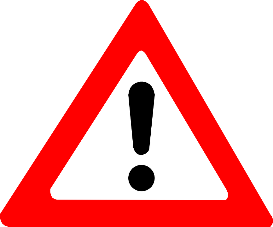 DE-/ HET  met betekenis verschil!
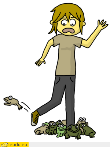 Andere substantieven:
	de bal (míč) - het bal (bál)
	de blik (pohled) - het blik (plechovka)
	de bos (svazek) - het bos (' les)
	de bot (druh ryby) - het bot (' kost)
	de gift (dar) - het gif(t) (jed)
	de jacht (hon) - het jacht (jachta)
	de mens (člověk) - het mens (babizna) 
	de pad (ropucha) - het pad (' pěšina)

ANS: hoofdstuk 3·3·2·4·i·3: najdi 5 dalších příkladů + překlad
MASCULINA   X    FEMININA
geen persoonsnamen /odkazování na neživotná substantiva ( !! x AJ →  it) 

→ verschil noorden  x  zuiden (gesproken taal) /rozdíl rodu na severu a jihu  

	→ noorden 		→  masculina

	→ zuiden 	→ feminina 

Als de tafel in de weg staat, schuif hem dan maar opzij. (N)
Als de tafel in de weg staat, schuif ze dan maar opzij.     (Z)

Hoe vind je de soep? – Ja, hij is lekker.  (N)
Hoe vind je de soep? – Tja, ze ik lekker. (Z)
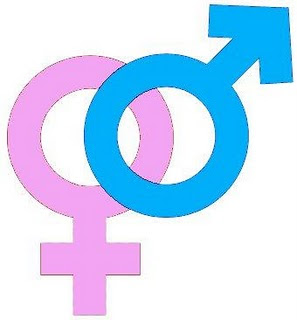 DE-woorden:  MASCULINA   X FEMININA
Dierennamen: verschil NL x België 

Zie je die muis?  Hij heeft zijn staart gewonden. (noorden)

De muis heeft haar staart bezeerd. (zuiden & Vlaanderen)
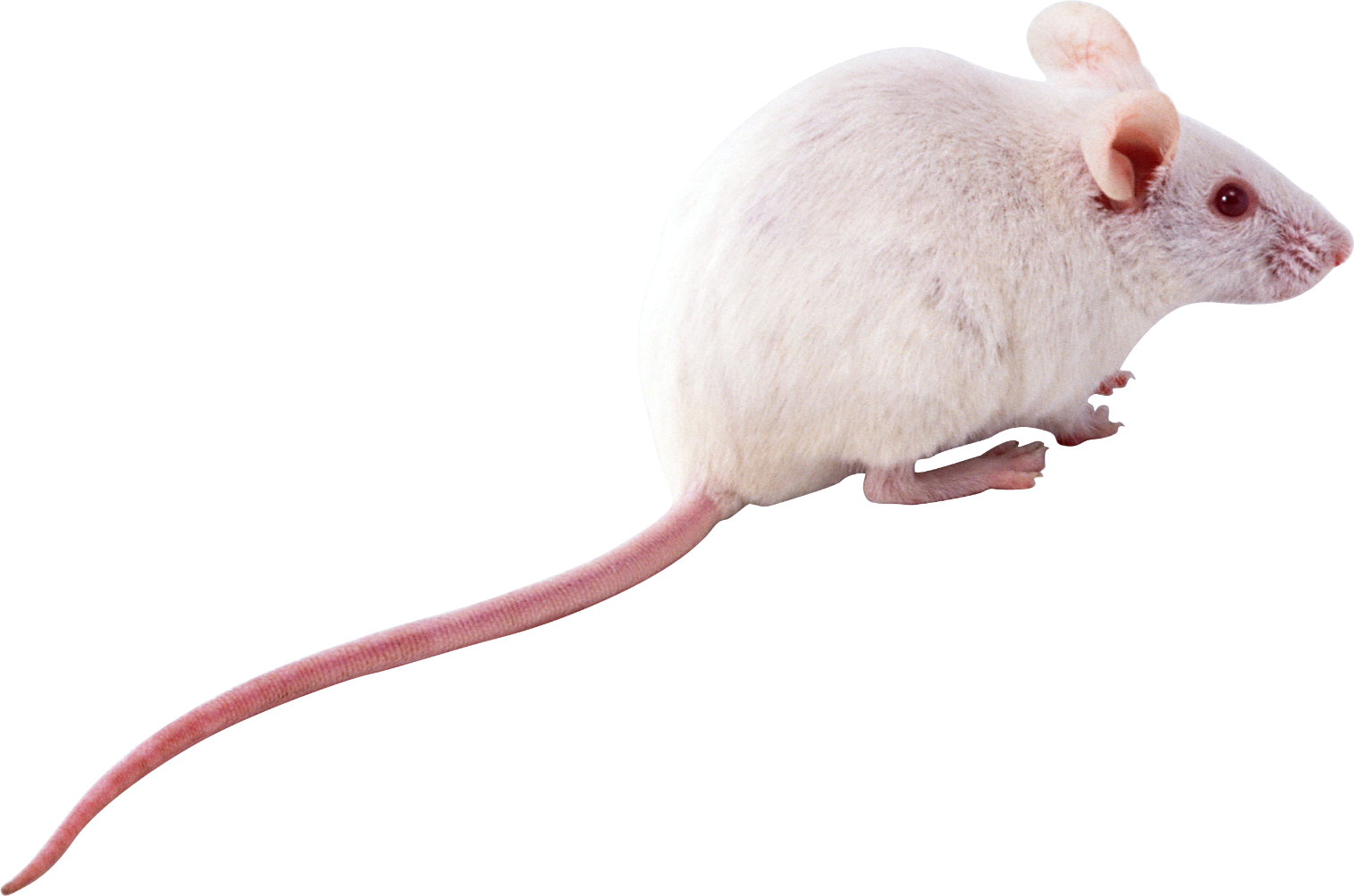 FEMININA
EEN AANTAL TYPISCHE VROUWELIJKE ACHTERVOEGSELS:
persoonsnamen:  
- e: studente, docente, assistente 
ster: werkster, kapster, dichtster
in: boerin, kokkin, apin, leeuwin
es/esse: lerares, princes, baronesse

Geen persoonsnamen: 
-de /-te, -heid, -ij, -ing, -nis, –st
	de liefde en haar schaduwkante

	de schoonheid en haar werking
LIEFDE   		 EVENEMENT 		DIEPTE		WONING        VAL      	 GEBRUIK             VERMAAK      	 AMUSEMENT 		OPTIMISME      HOCKEY 		INSTRUMENT        	VIOOL	NOORDEN		PEER               ZUIDWESTEN          ZILVER     BERK         SCRABBLE               KOKKIN         	SCHOONHEID     	 LANDSCHAP          SLAGERIJ           	KENNIS       	SPAANS     	 	IJZER                   WINST
ISME 		-HEID		-UM	           -ST

IJ			-MENT		-DE/TE	       - SEL
SPORT		-BLOEM		-DIER	           -CIJFER

TAAL		- METAAL		-BOOM	     - FRUIT
CASUS
Casus: genitief en datief
1. GENITIEF:   Bezittelijke functie
Beperkt tot persoonsnamen - eigennamen, familieleden:
Piets nieuwe vriendin
mijn vaders baan
Vondels drama's
Amsterdams grachten

Woorden op –s: samenval → Mies – Mies‘ pop

Voorkeur: omschrijving met „van“: een bureau van mijn baas
[Speaker Notes: Voorgeplaatste genitief]
verouderde vormen genitief
des = 's  (M)  		der    (F, N, pl.)    

genitivische tijdsbepalingen: 's morgens, 's zondags, 's winters
archaïsche taal: 's werelds loop; het pad des levens
vaste uitdrukkingen: de heer des huizes, de tand des tijds,
				in naam der wet
Heel formeel:    het Groot Dictee der Nederlandse Taal
datief
een vorm op –e (substantief), lidwoord: den (M), der (V)
Vaste uitdrukkingen:

	in den beginne, van (ganser) harte, in koelen bloede, 	
	heden ten dage,van goeden huize, ten onrechte, 
	ten tijde van, te allen tijde, met dien verstande